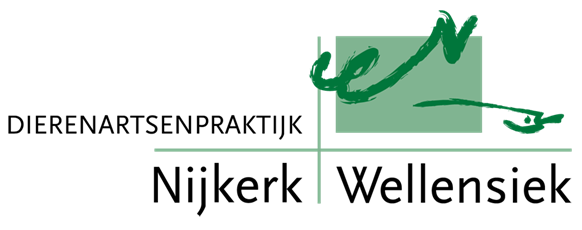 Presentatie Paardenkamp Soest 10/11 Oktober 2014
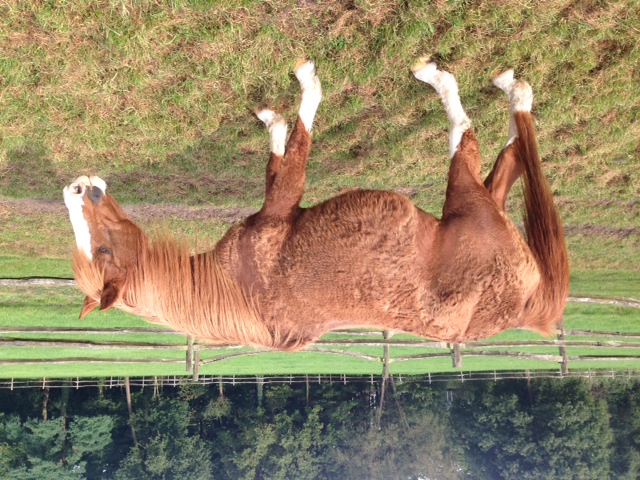 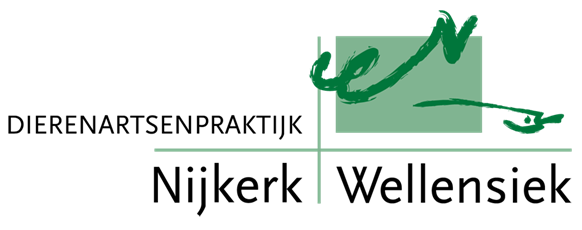 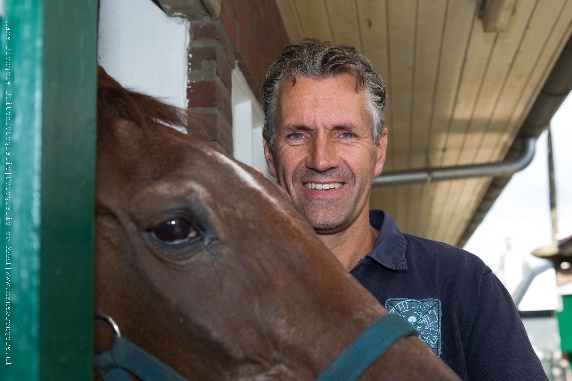 Harrit van der Meer
Afgestudeerd in 1999
½ jaar op grote stoeterij in Australië gewerkt
2 jaar gemengde praktijk Alphen a/d Rijn
2 jaar Faculteit Diergeneeskunde Utrecht afdeling paard
9 jaar werkzaam als paardenarts bij Dierenartsenpraktijk 
Nijkerk-Wellensiek
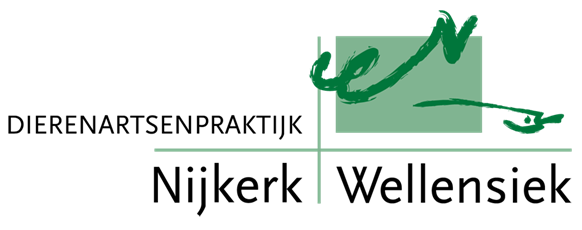 Gezondheidsproblemen en oplossingen bij oudere paarden
Alle oplossingen moeten gericht zijn op kwaliteit van leven
Welke gezondheidsproblemen doen zich zoal voor op de paardenkamp?
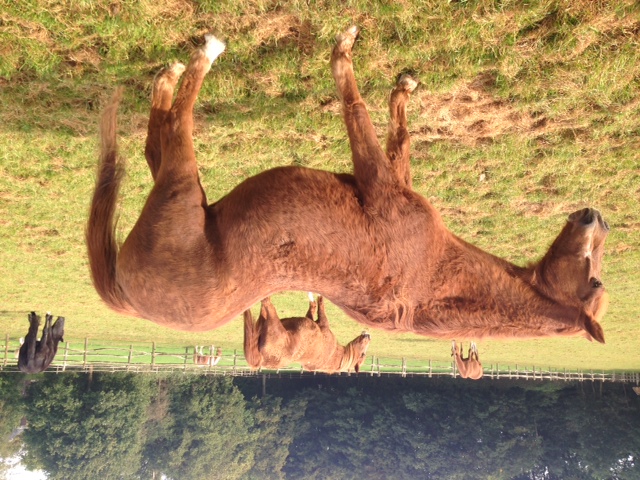 Kreupelheden
Gebitsproblemen
Koliek
Wonden
Huidproblemen
Slokdarm verstopping
Oogproblemen
Tumoren
Luchtwegproblemen
Cushing/PPID gerelateerde problemen: hoefbevangenheid, 	vachtproblemen, ontstekingen enz.
Alle diagnostiek/therapieën vinden op de 			paardenkamp plaats. Paardenkamp is echt laatste rusthuis.
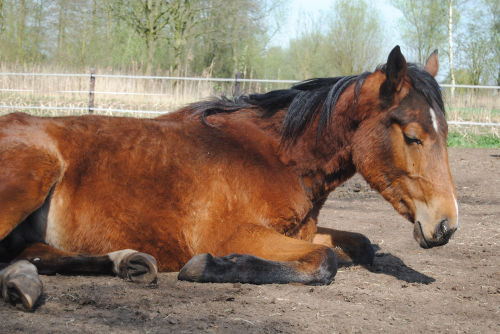 Kreupelheden
Belangrijkste oorzaken bij het oudere paard: 

Artrose (gewrichtsslijtage), hoefbevangenheid en zoolzweren
Diagnostiek kreupelheden
Monsteren
Inspectie/palpatie
Percussie
Buig/strek oefeningen
Diagnostische anesthesieen
Röntgenfoto's
Echografie
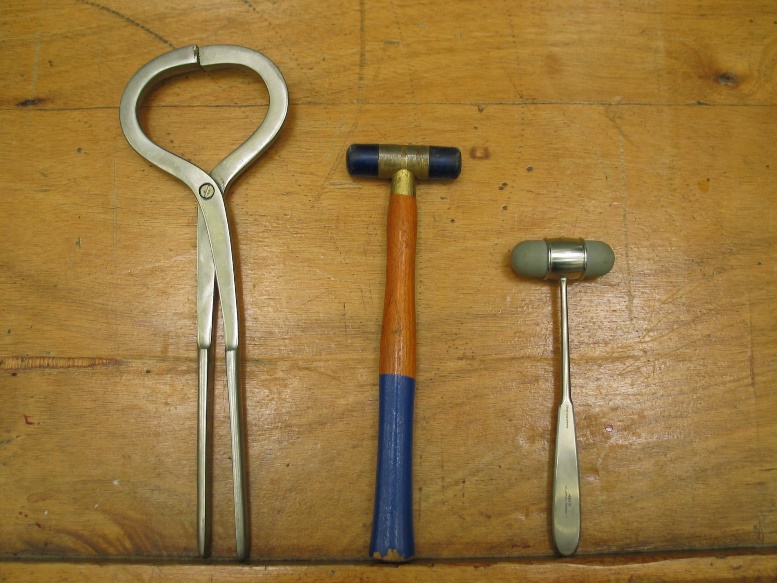 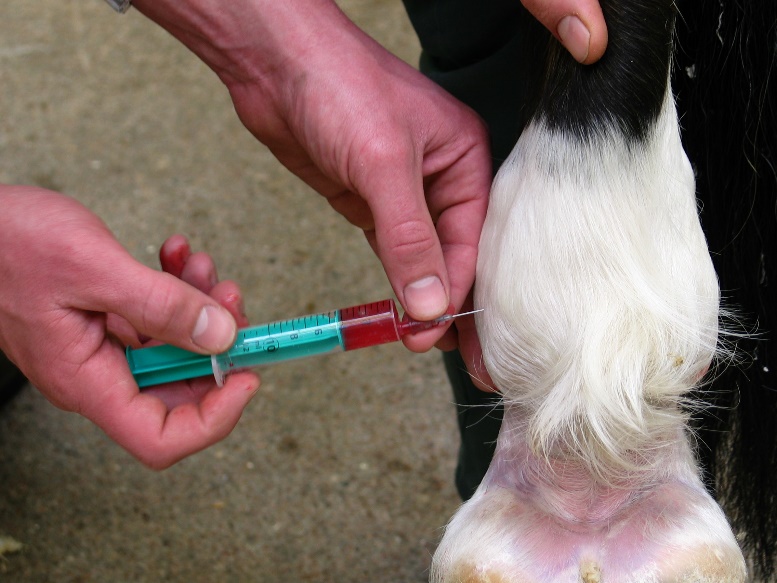 Arthrose
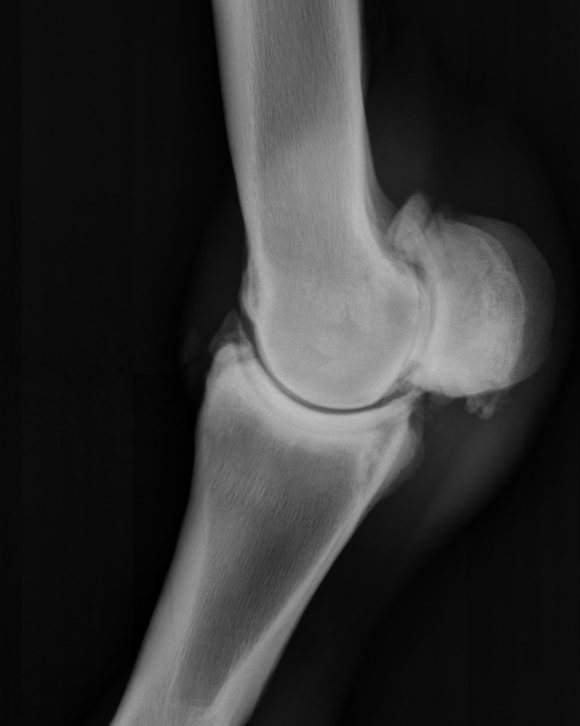 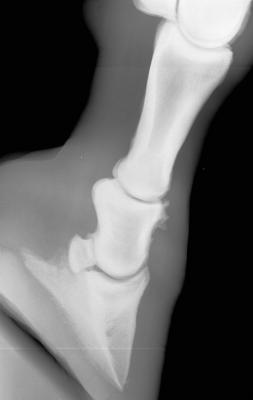 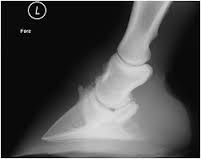 Hoefbevangenheid
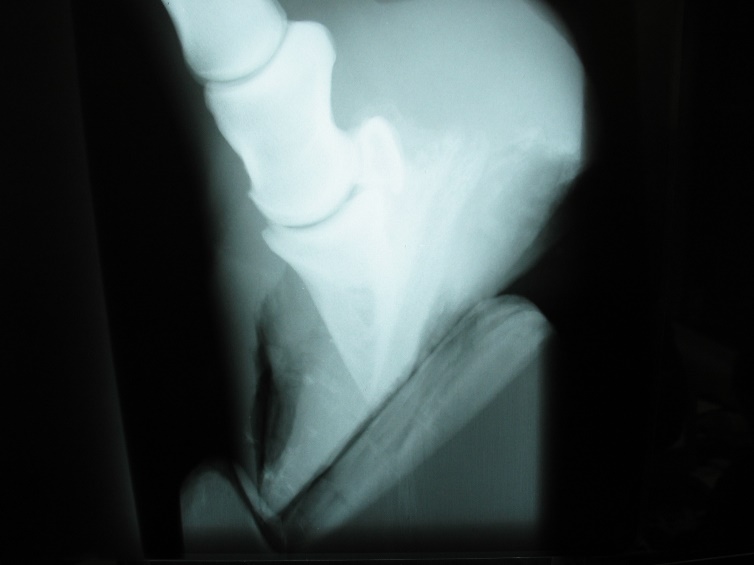 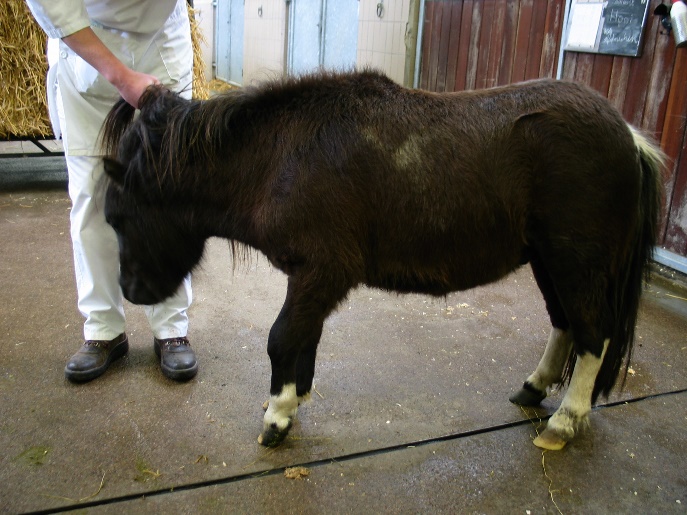 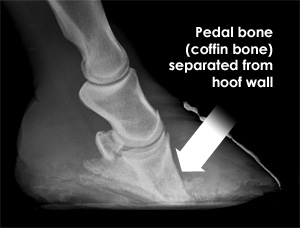 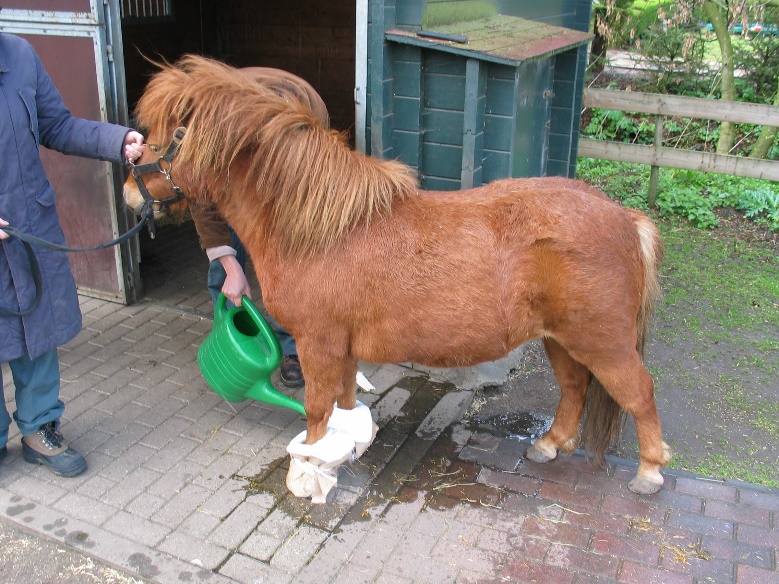 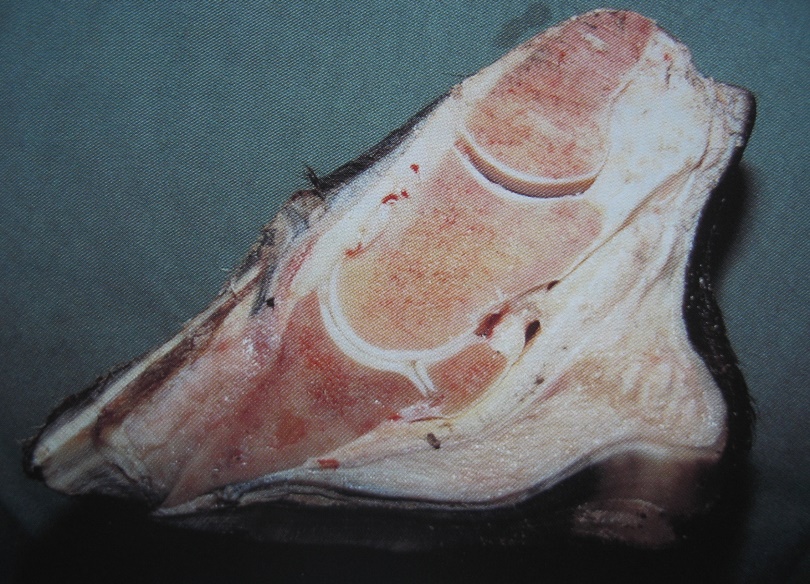 Therapie hoefbevangenheid
Oorzaak weghalen/behandelen
Pijnstilling
Bloedverdunning
Natte verbanden
Absolute boxrust
Aangepast beslag/ingipsen
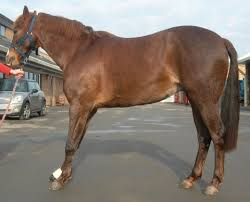 Bono, 40 jaar
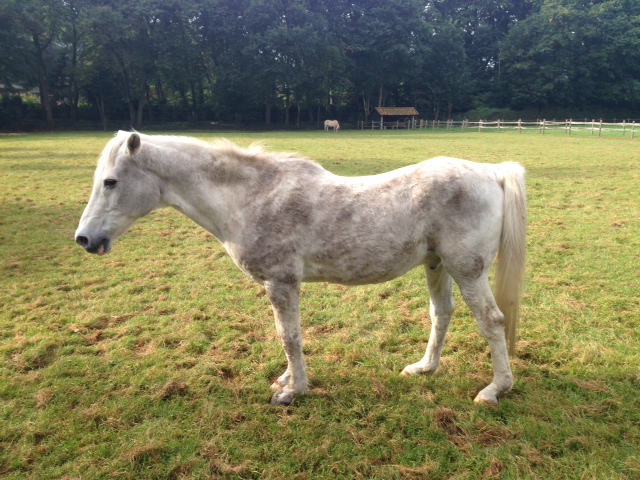 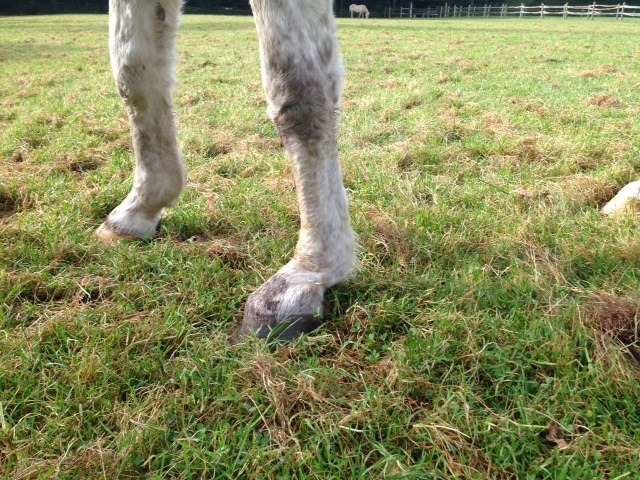 Koliek/buikpijn
Verstoppingen
Meteorismus/gas koliek
Tumor; gesteeld lipoom
Liggingsveranderingen
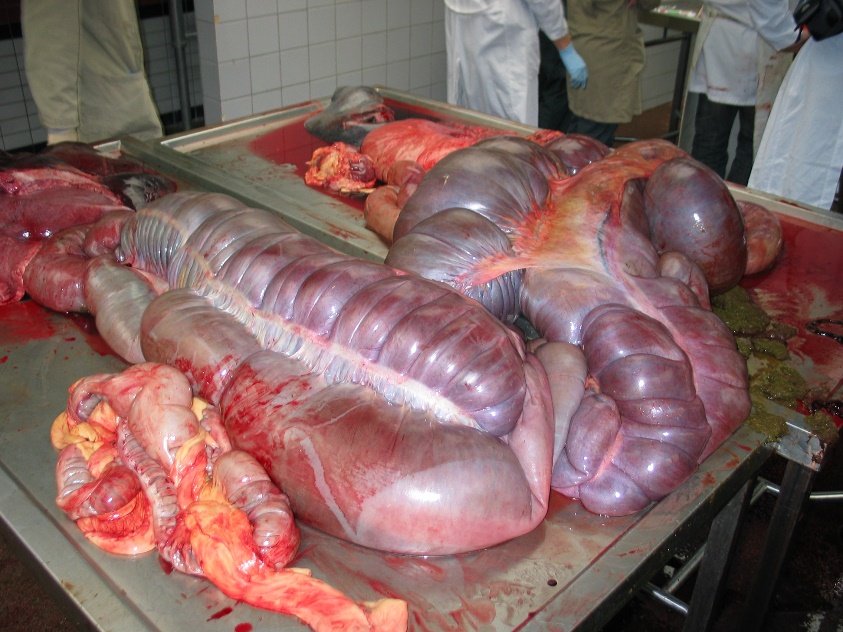 Therapie
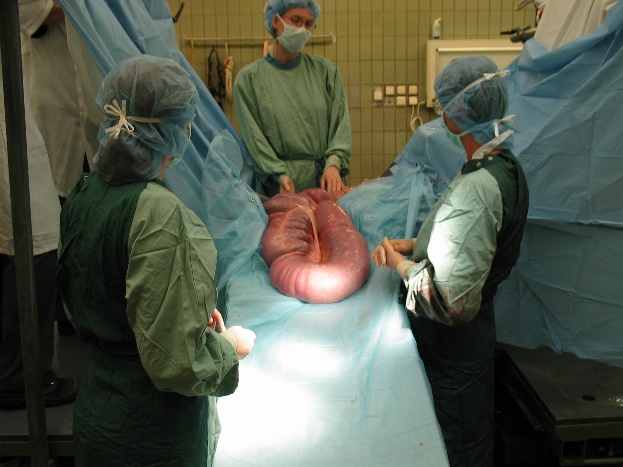 Pijnstilling
Darmontspanners
Laxeren
Infuus
Evt. buikpunctie

Euthanasie
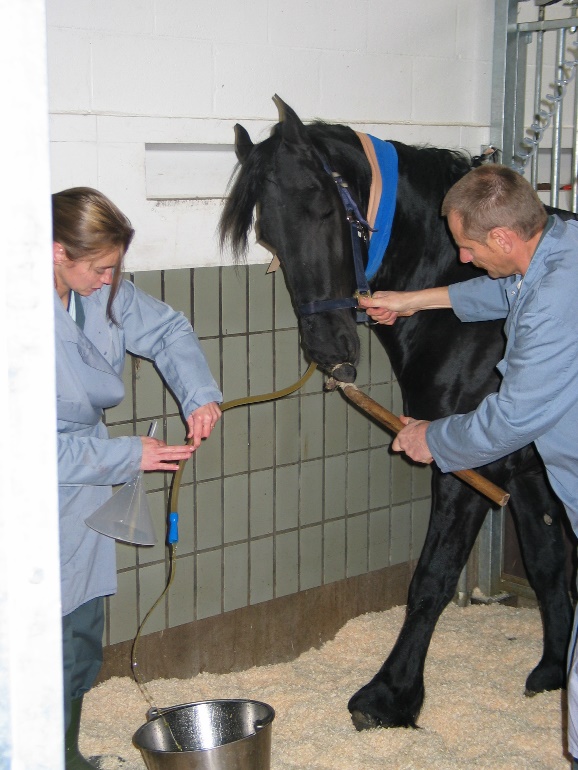 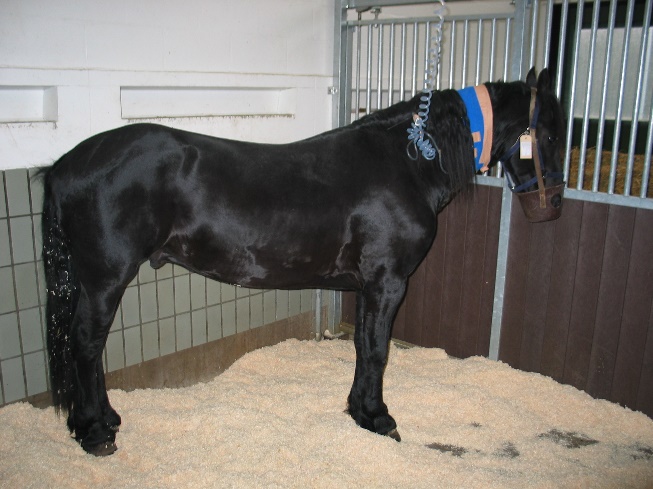 Wonden
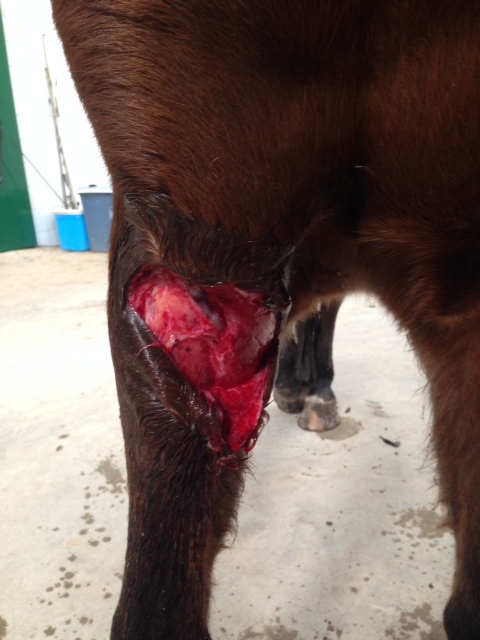 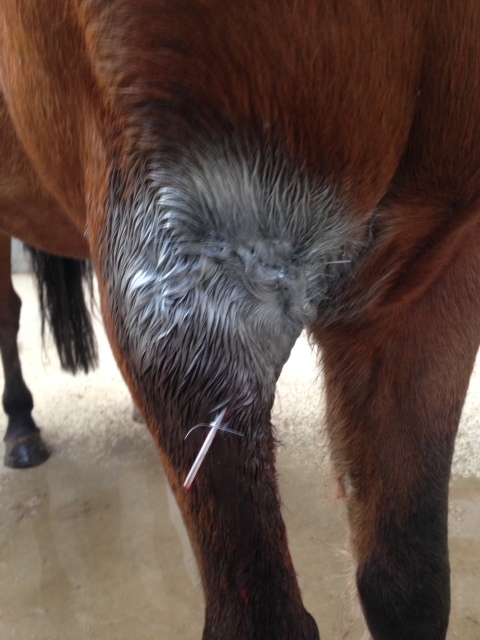 Huidproblemen
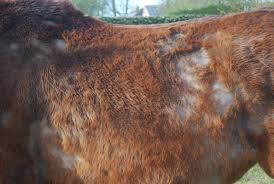 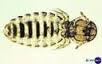 Luizen
Schimmel
Rainrot
Staart- en Manen eczeem
Allergische reactie
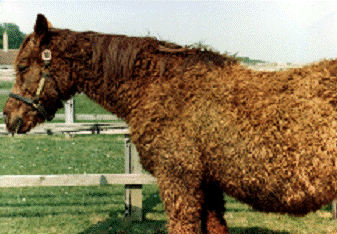 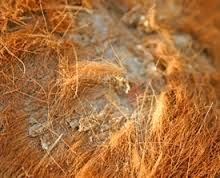 Therapie
Luizen: scheren en wassen met sebacil/neocidol, rugspuit met butox
Schimmel: wassen met imaverol evt. vaccineren met insol
Rainrot: scheren en wassen met verdunde betadine evt. antibiotica
Staart- en manen eczeem: geen afdoende therapie
Allergische reactie
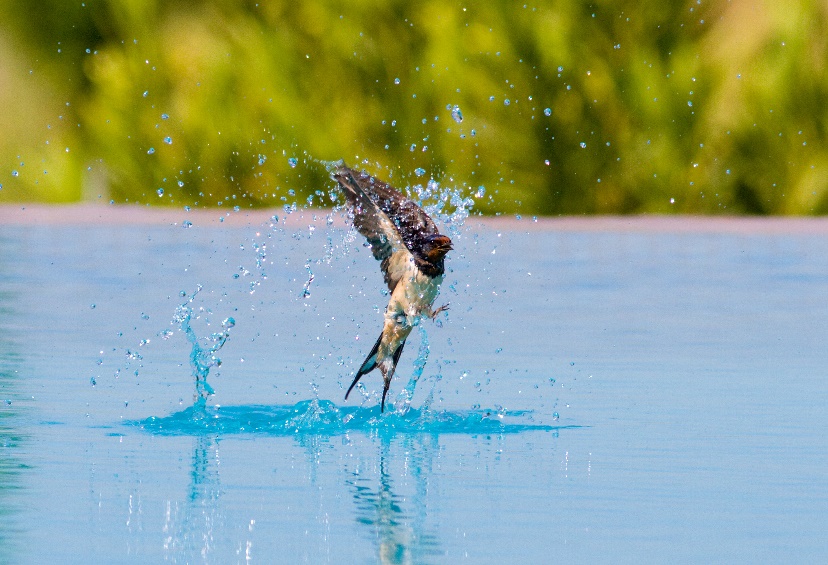 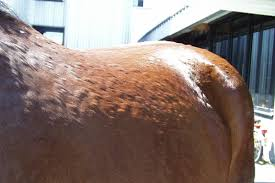 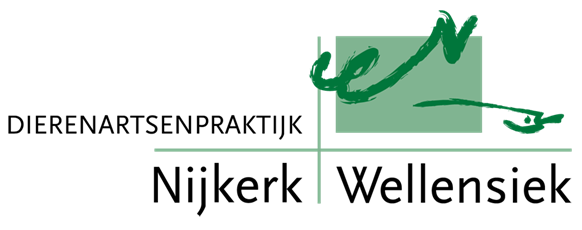 Slokdarmverstopping
Vaak als gevolg van slecht gebit

Eerste proberen medicamenteus op te lossen; sedatie, slokdarmontspanners, ontstekingsremmers evt antibiotica.

Na 6 uur met neussonde proberen prop door te duwen/eruit te spoelen.
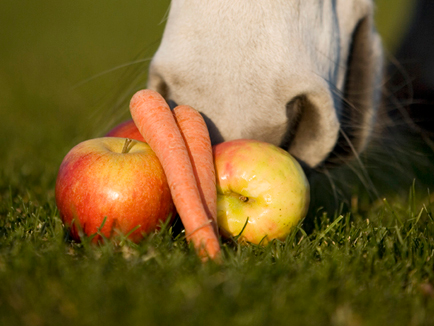 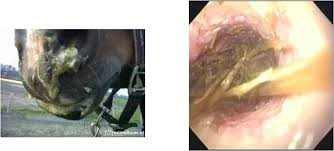 Tumoren
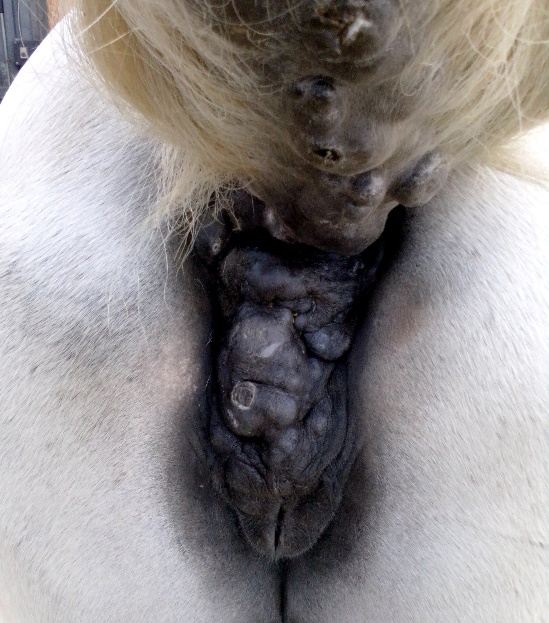 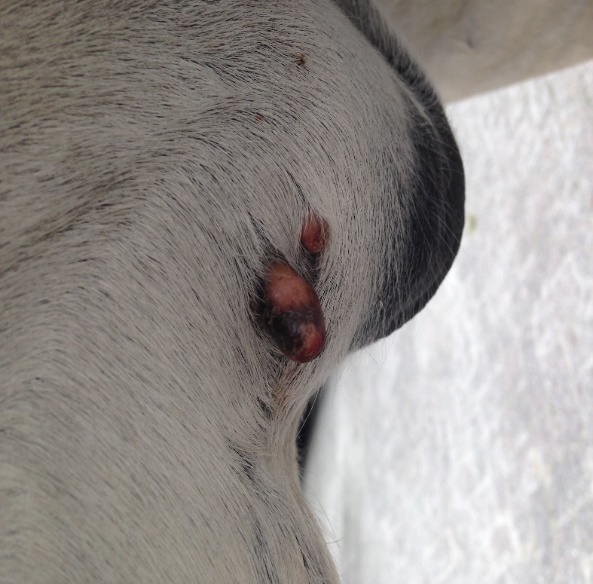 Gesteeld lipoom
Melanoom
Sarcoiden
Lymfoom
Oogproblemen
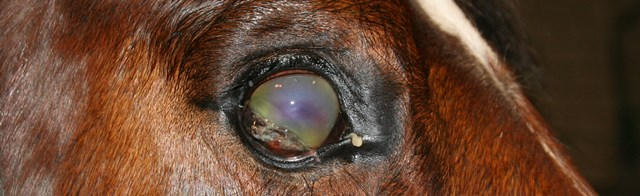 Trauma/verwondingen
Bindvliesontsteking (conjunctivitis)
Maanblindheid
Tumoren
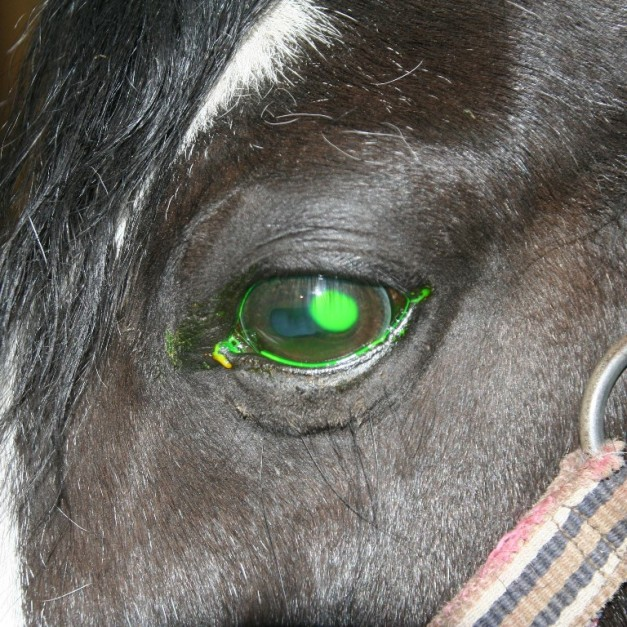 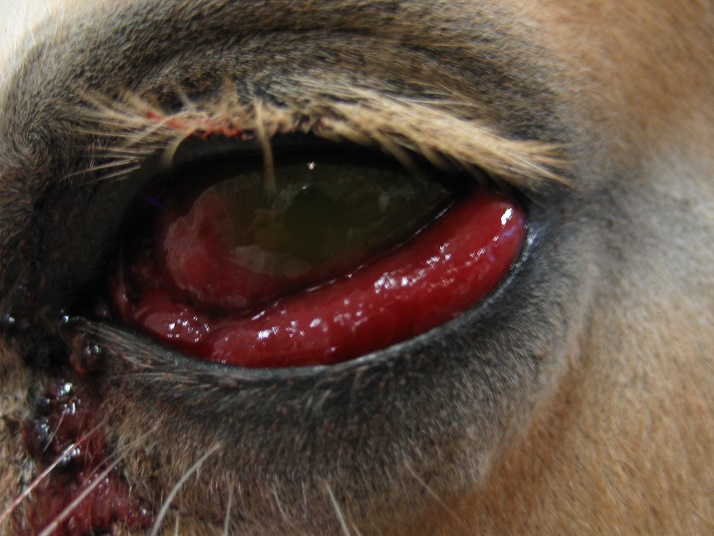 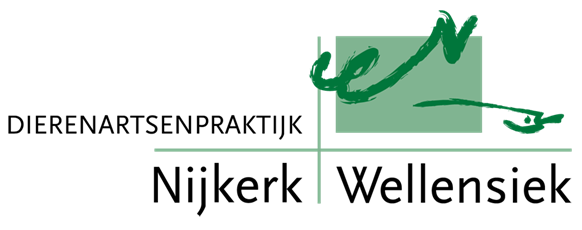 Therapie
Oogzalven (vit A, ontstekingsremmers, antibiotica)

Verwijderen oog
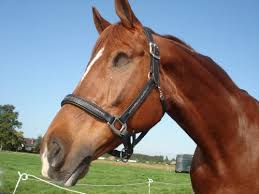 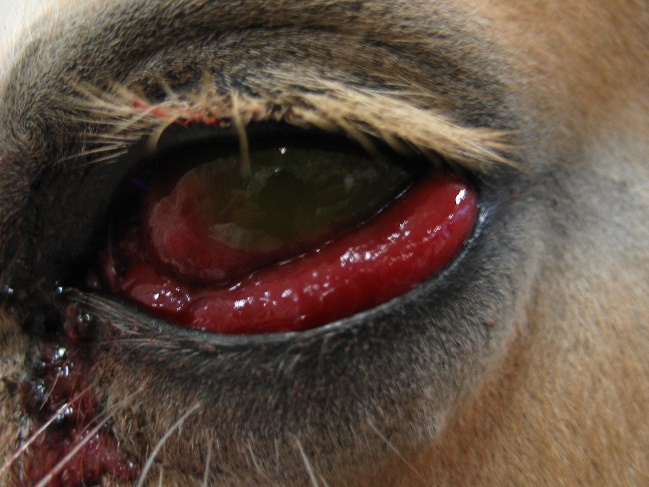 Bedankt voor uw aandacht!      		Zijn er nog vragen?
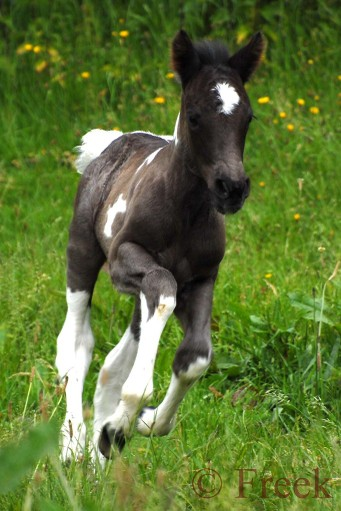 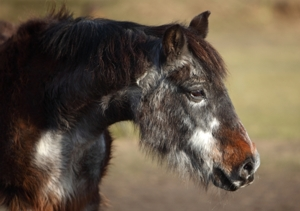